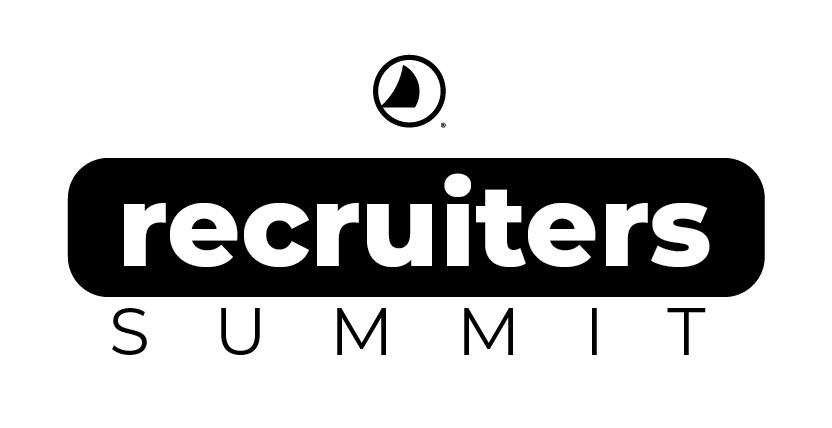 WELCOME!
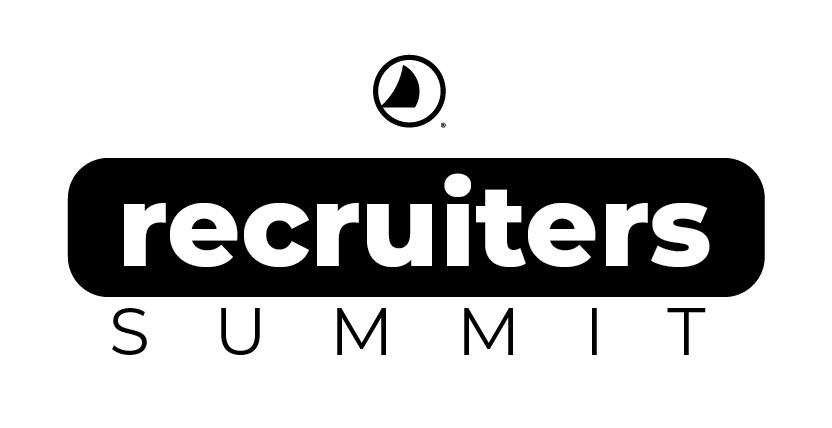 WELCOME!
Session 5 
Starting at 8:00
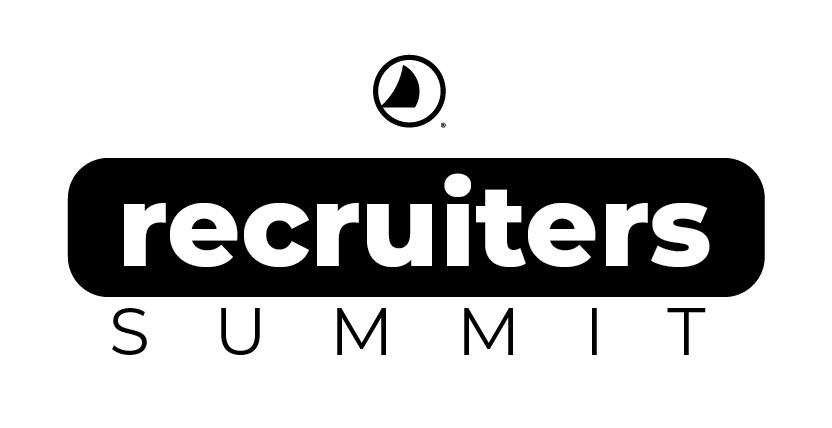 Mike Jordahl
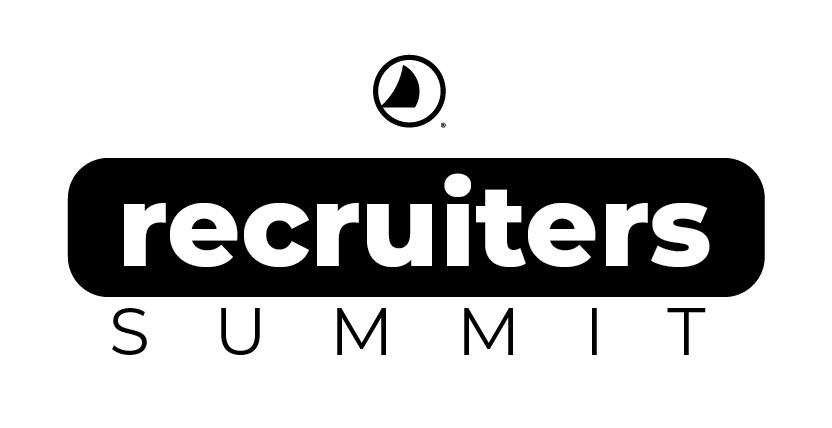 Gospel
Emotional Maturity
Recruiting Promises
Recruiting Future
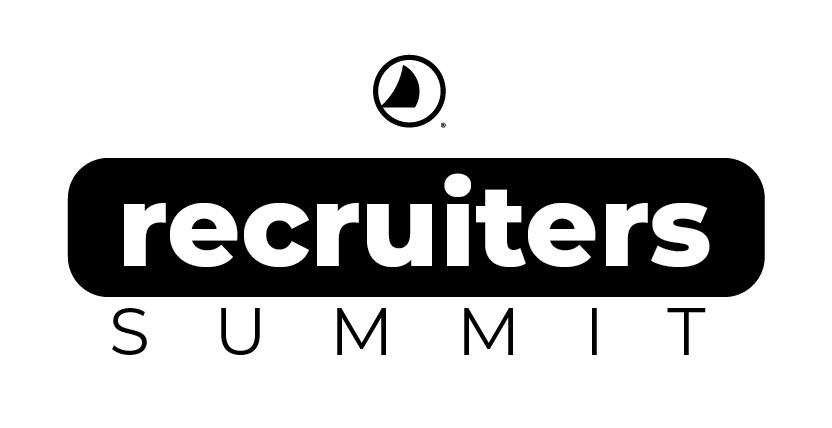 Gospel
Isaiah 53:4,5
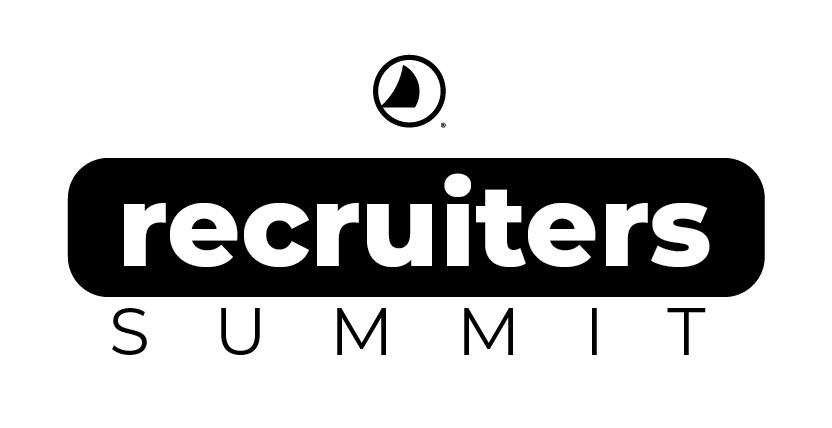 Gospel
Isaiah 53:4,5
Jesus is your
Sin-bearer & Sorrow-carrier
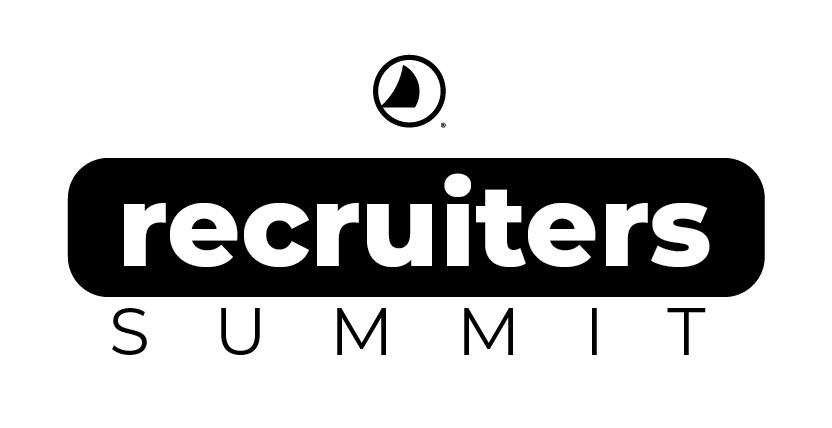 Gospel
Emotional Maturity
I can walk into a room and not be consumed with me. I have emotional space to truly engage with those around me.
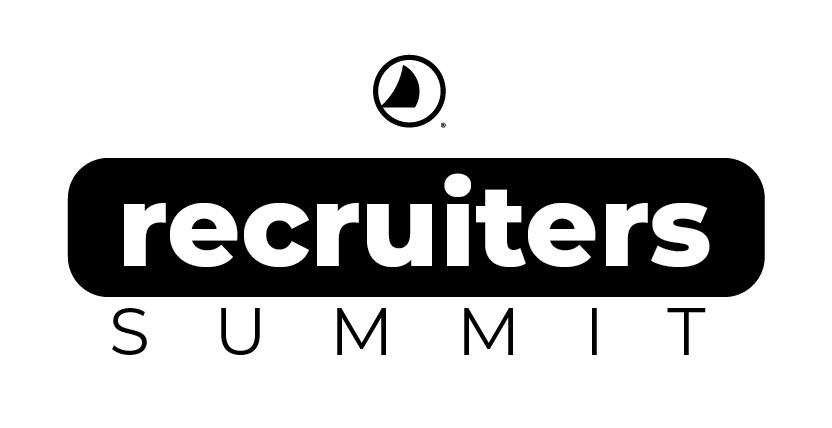 Proverbs 4:23

“Above all else, guard your heart, 
…for everything you do flows from it.” (NIV)
…for from it flow springs of life.” (ESV)
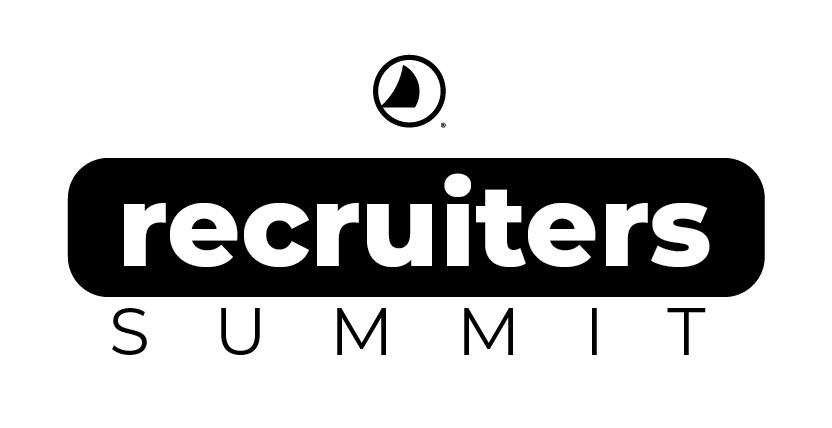 Proverbs 4:23

It’s God’s my job to guard your my heart.
It’s my job to guard my heart.
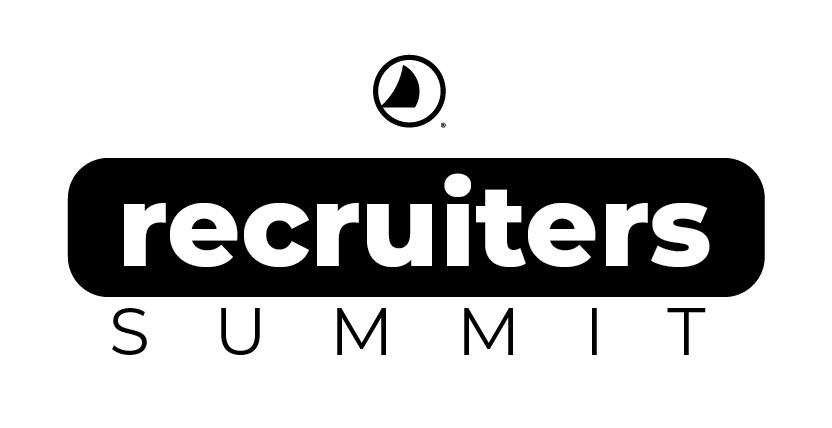 Philippians 4:8
 “Finally, brothers and sisters, whatever is true,                                                                       whatever is noble, whatever is right, whatever is pure, whatever is lovely, whatever is admirable—if anything is excellent or praiseworthy—think about such things.”
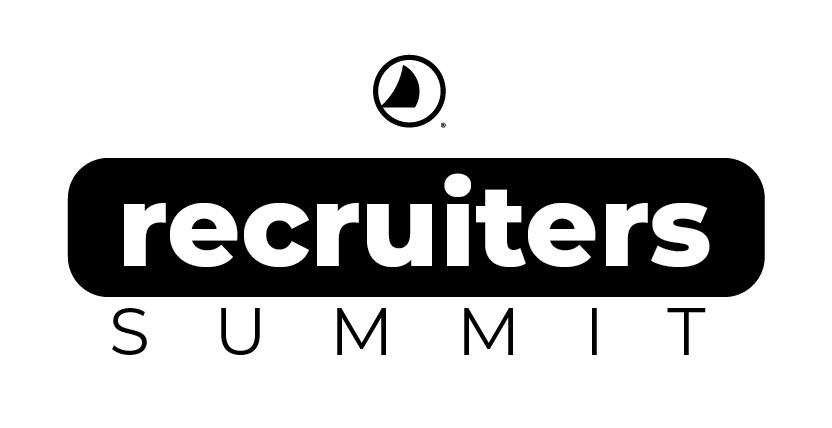 Philippians 4:8

Instruct my mind
Tell myself the truth.
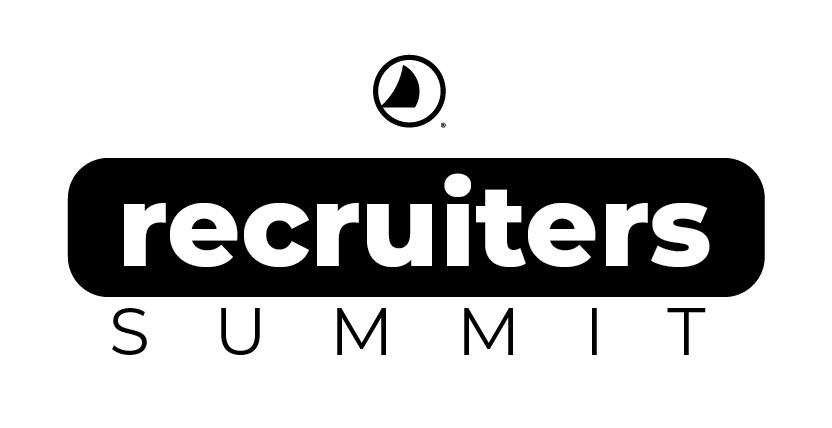 Lamentations 3:21-24
Yet this I call to mind and therefore I have hope:
Because of the Lord’s great love we are not consumed,
for his compassions never fail.
They are new every morning; great is your faithfulness.
I say to myself, 
“The Lord is my portion; therefore I will wait for him.”
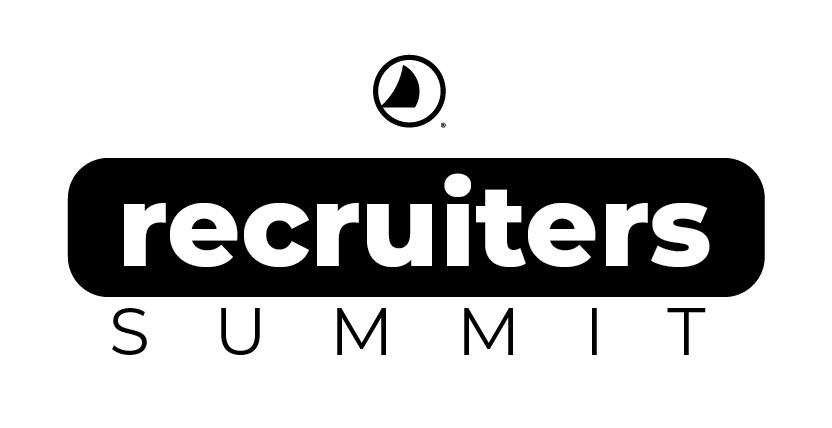 Lamentations 3:21-24

What do I say to me?
(Tell myself what he tells me!)
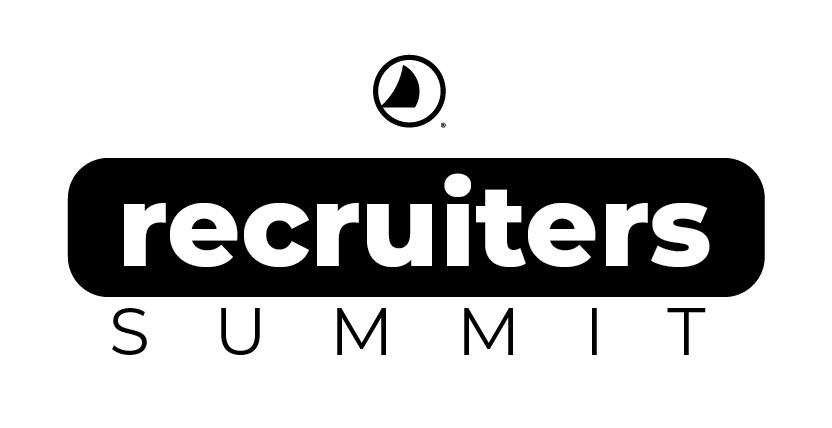 A heart-watching tool.

Keep a close watch on yourself and on the (your) teaching. Persist in this, for by so doing you will save both yourself and your hearers.
1 Timothy 4:16
(ESV)
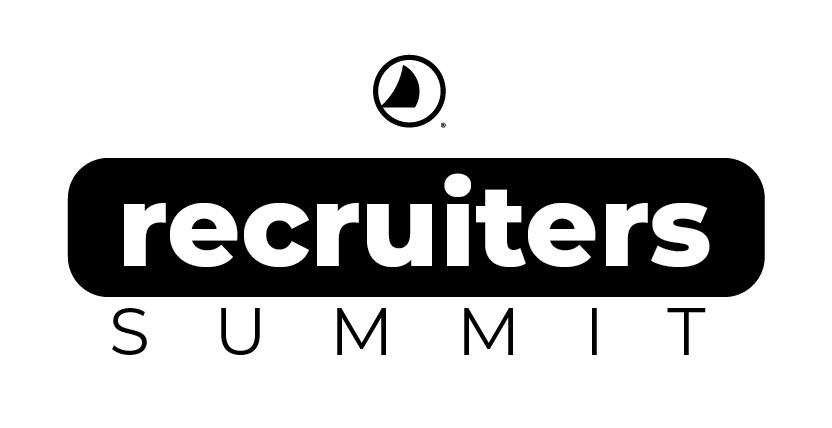 A heart-watching tool.
1. Recognize: Something is wrong.
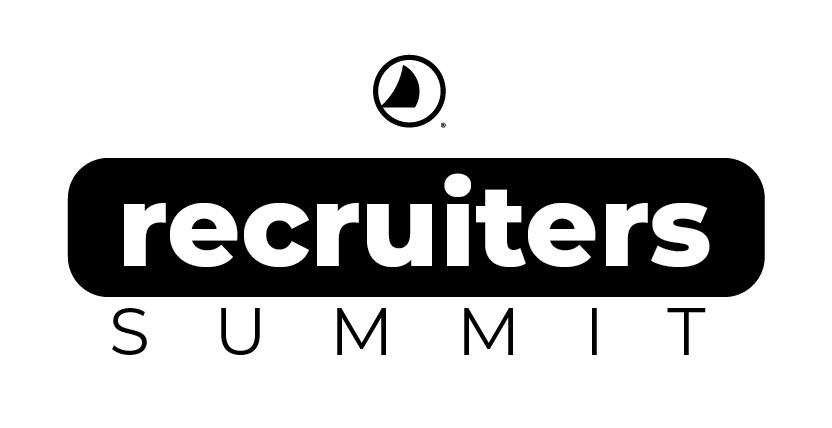 A heart-watching tool.
1. Recognize: Something is wrong.
2. Ask: When did I first start feeling this way? 
(walk it back)
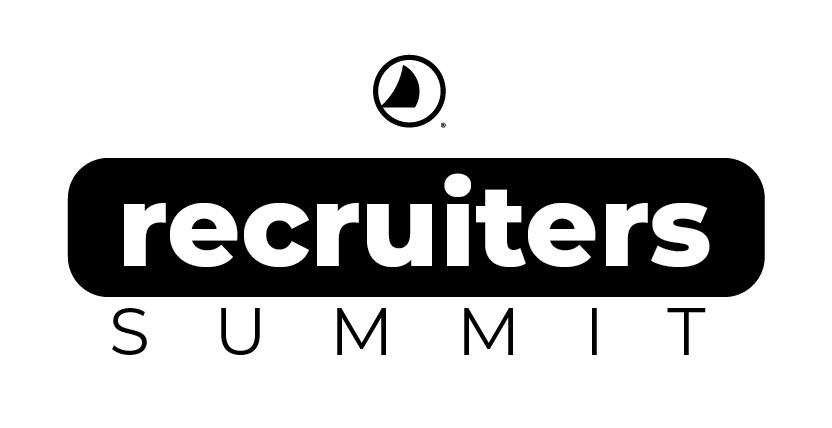 A heart-watching tool.
1. Recognize: Something is wrong.
2. Ask: When did I first start feeling this way? 
(walk it back)
3. Identify: What was the specific trigger?
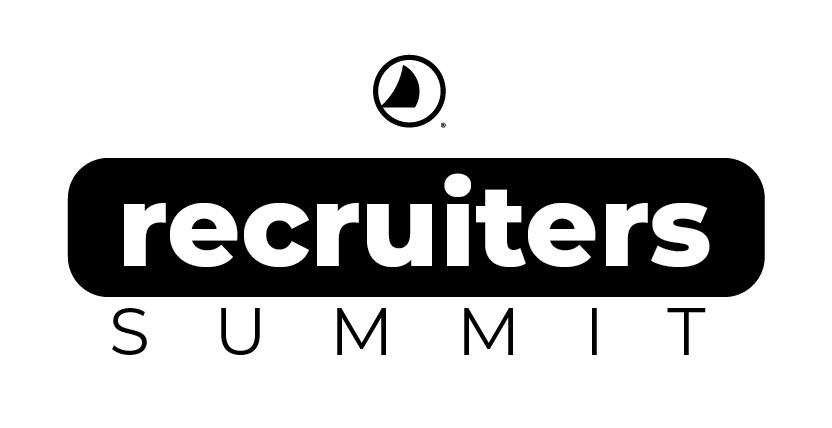 A heart-watching tool.
1. Recognize: Something is wrong.
2. Ask: When did I first start feeling this way? 
(walk it back)
3. Identify: What was the specific trigger?
4. Declare: Tell yourself the truth:
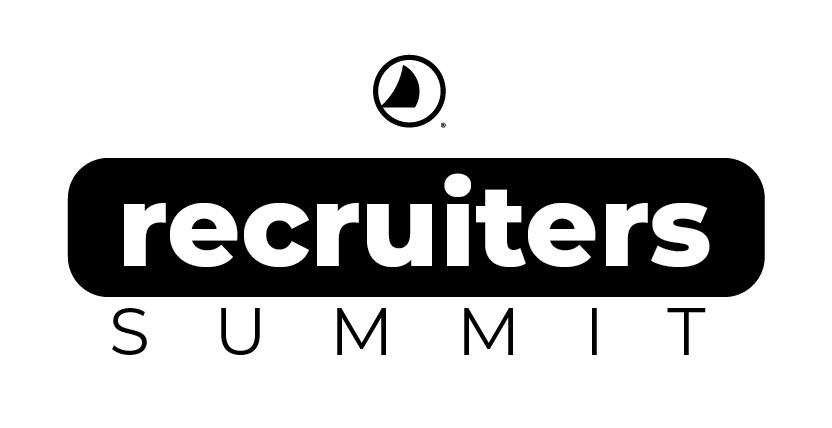 Process & Pray
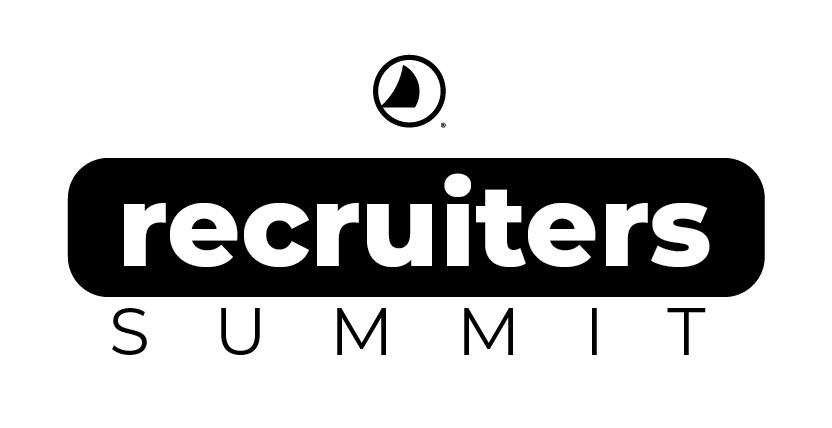 Gospel
Emotional Maturity
Recruiting Promises
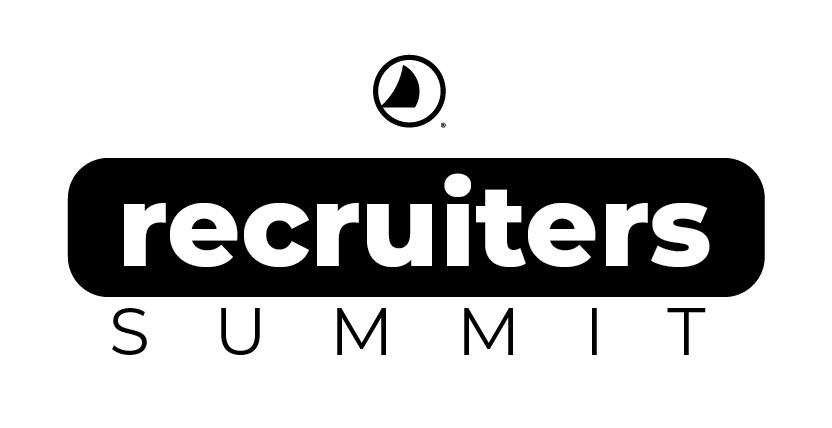 Recruiting Promises & Guiding Scripture
Isaiah 60:1-3 (Leaders and nations.)
Isaiah 49:20,21 (Make room for the gifted & called who want to join us.)
Revelation 7:9 (Reflect the diversity of the nations in our salaried Navigators.)
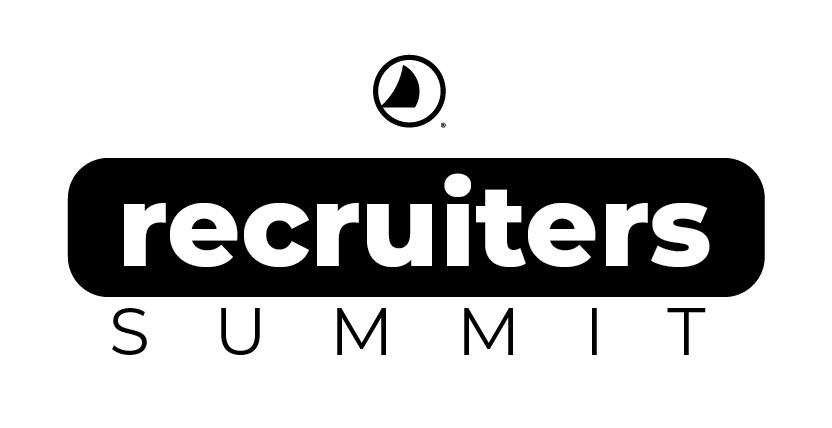 Gospel
Emotional Maturity
Recruiting Promises
Recruiting Future
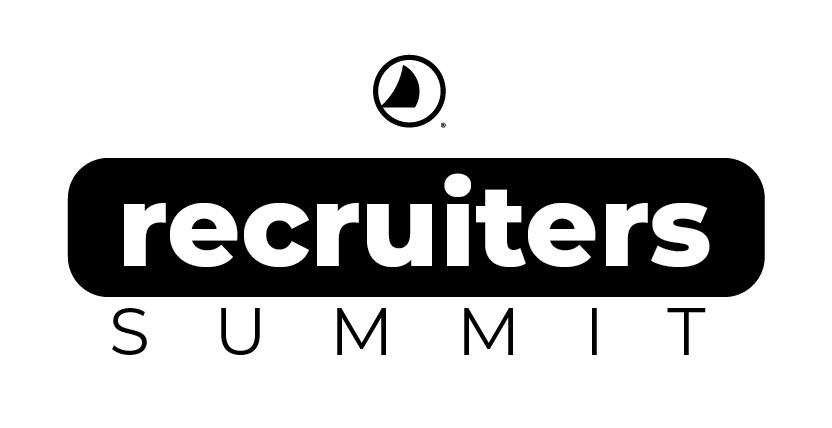 Recruiting Leadership Team
Broader Recruiting Team
Recruiting Contributors
Recruiting Communicators
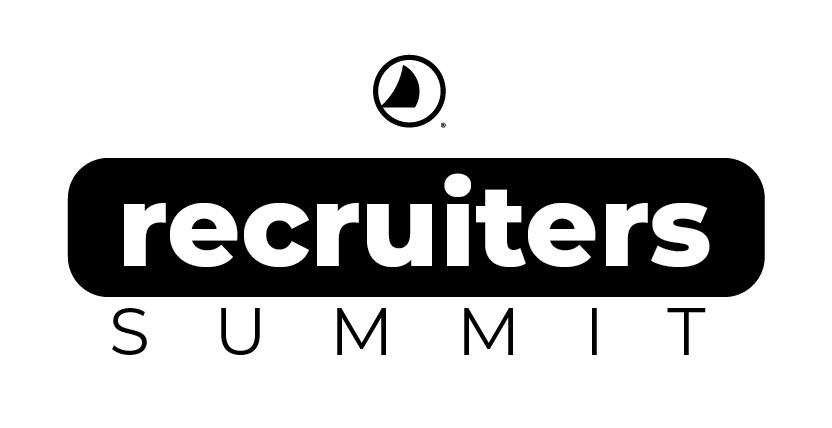 Recruiting Contributors
Stand in the Gap: Pathway Coaches
Interviewers
On site Recruiters
Residency Project (City & Virtual)
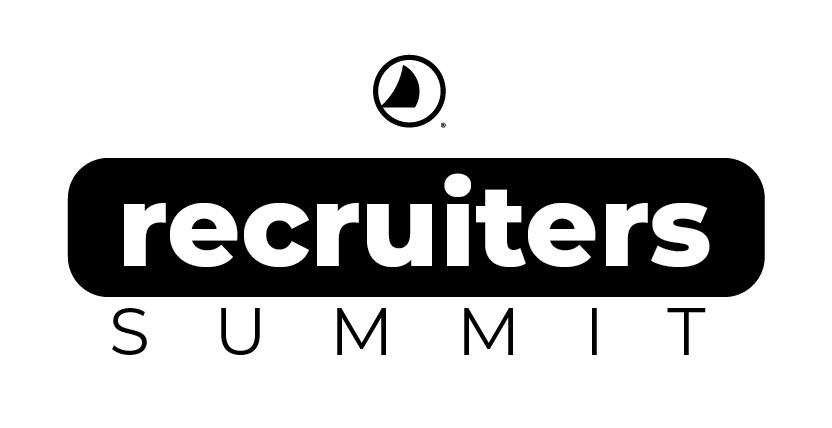 Pray
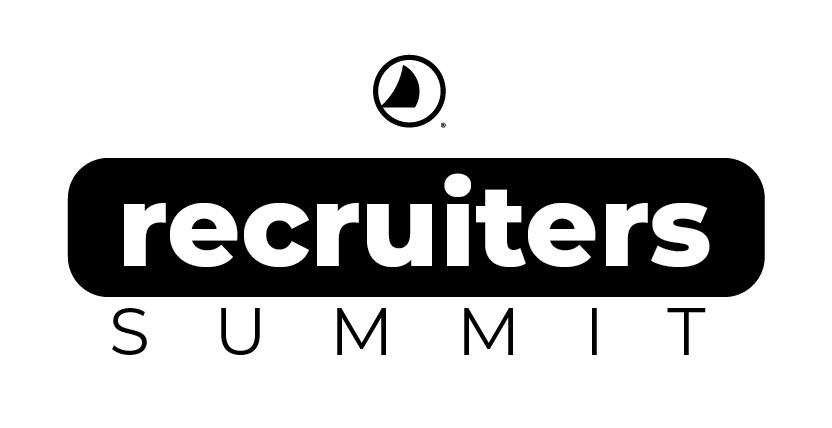 Jess Payton
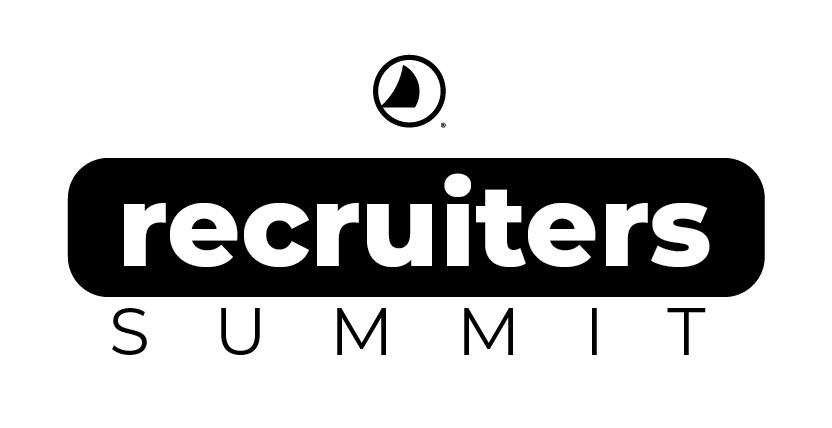 Open Forum
Something you want to say to us.
(A word from the Lord, 
a thought, a question, an answer, an idea.)
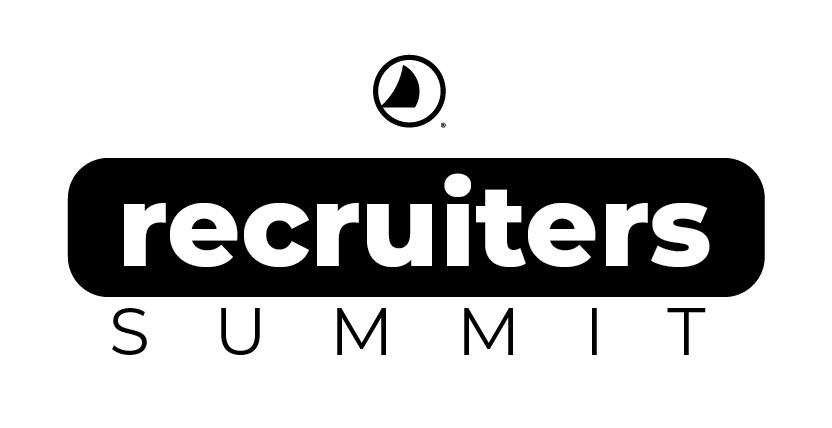 Break
9:45 – 10:15
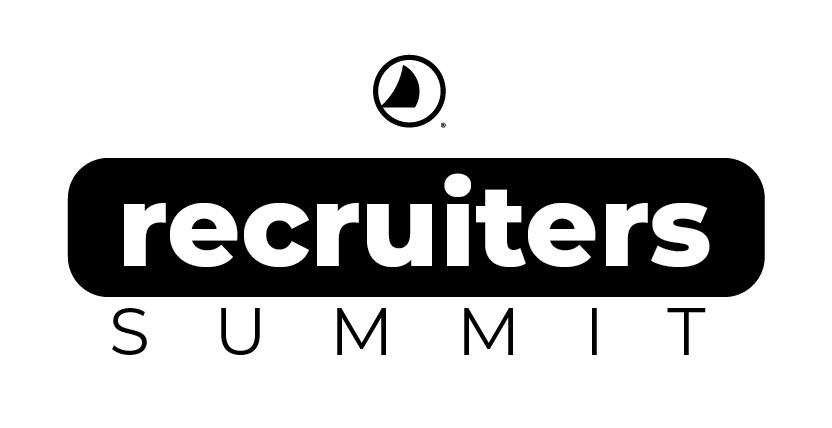 Personal Processing Time
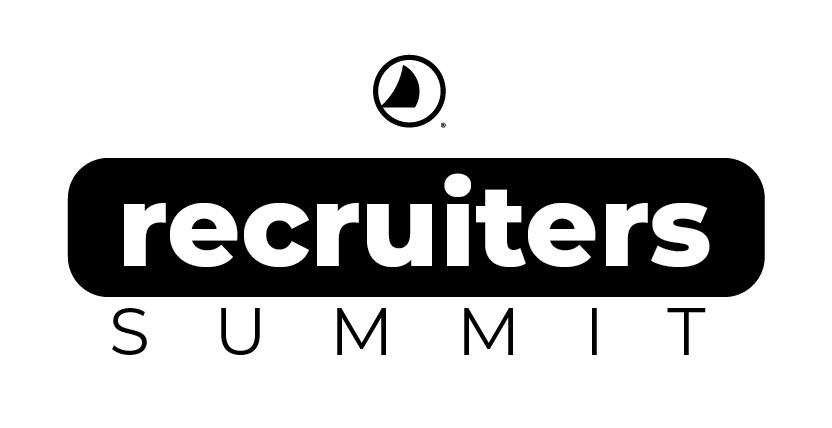 Jess Payton
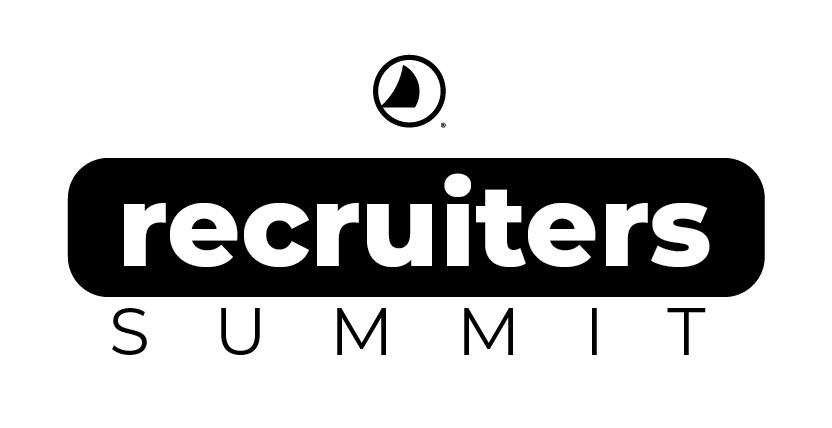 Large-group Sharing
Highlights
Lessons
Applications
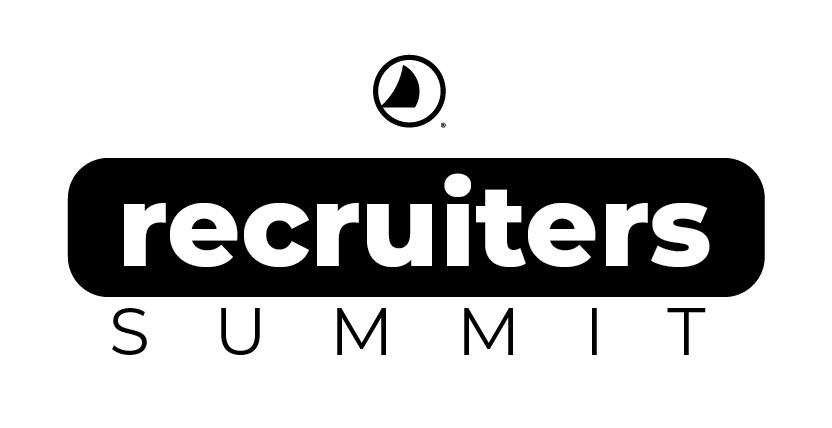 Announcements
Check-out soon.
Keep (or trash) your nametag.
Booklets in back. (Spanish version is coming!)
All docs will be on the Recruiters Summit Resource Page.
Follow-up Survey coming in a few days.
We will keep in touch with you.
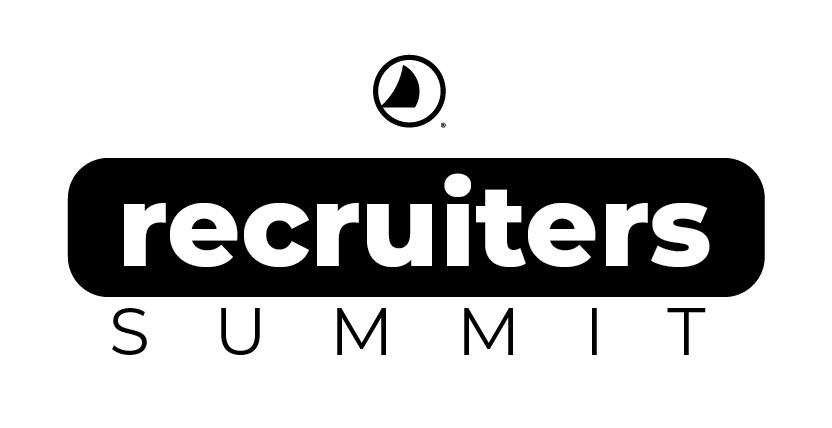 Praise God!
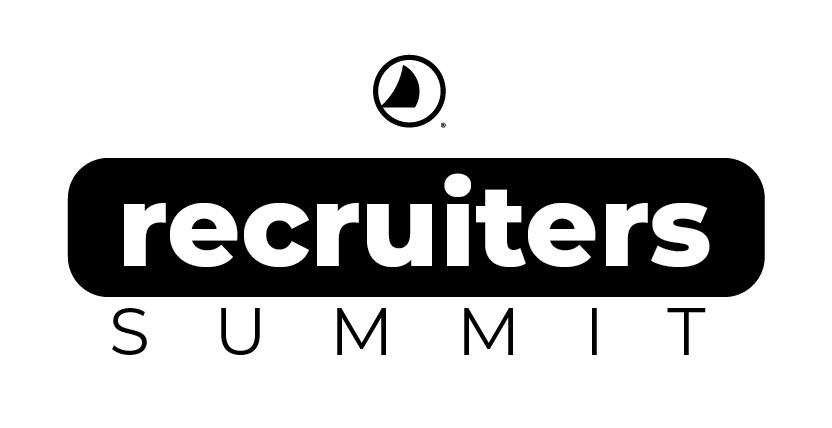 Thank you!